Peters, J. (2014). Intonation. Heidelberg: Winter. (S. 46-50)
Intonation des Deutschen: Nukleare Konturen
Bistra Andreeva
Proseminar Prosodie
WS2024/2025
andreeva@lst.uni-saarland.de
http://www.coli.uni-saarland.de/~andreeva/
Tonales Inventar (des nördlichen Standarddeutschen)
2 Akzenttöne: 								    H* und L*
2 Folgetöne: 								    H und L
2 initiale Grenztöne: 						    %H und %L
2 finale Grenztöne:							    H% und L%
der rechte Grenzton bei Plateaukonturen: 0%
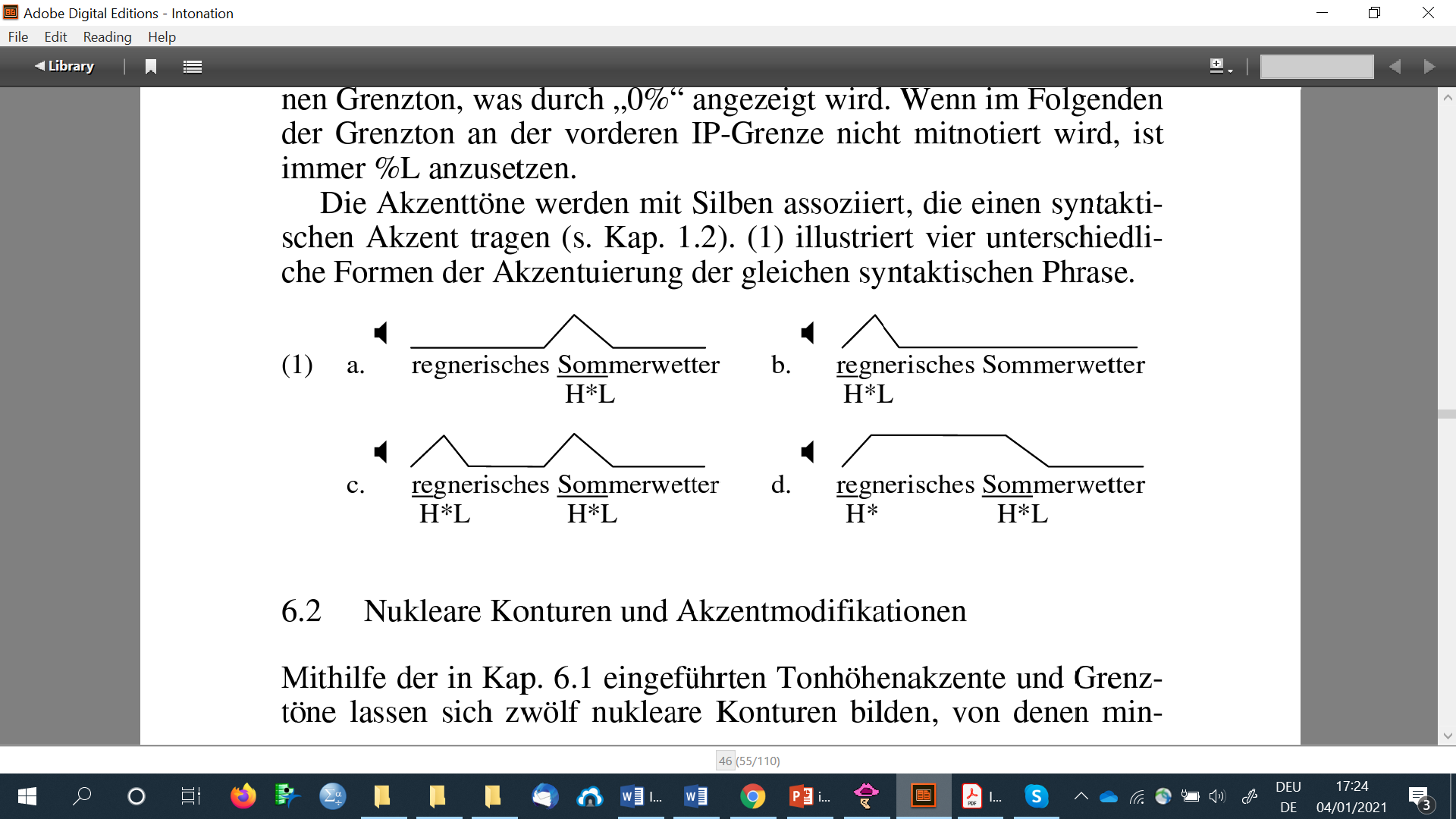 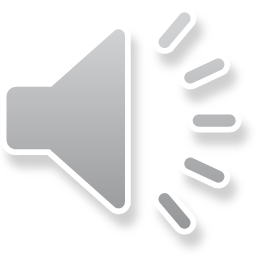 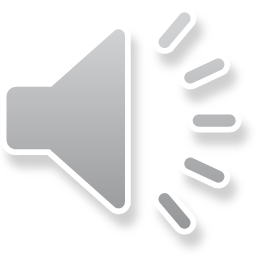 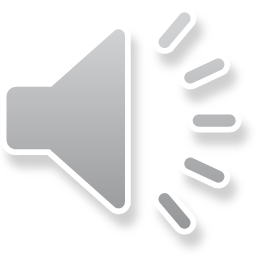 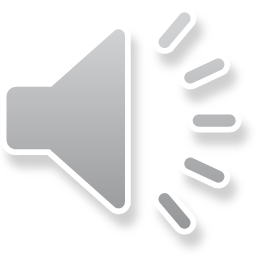 Nukleare Konturen
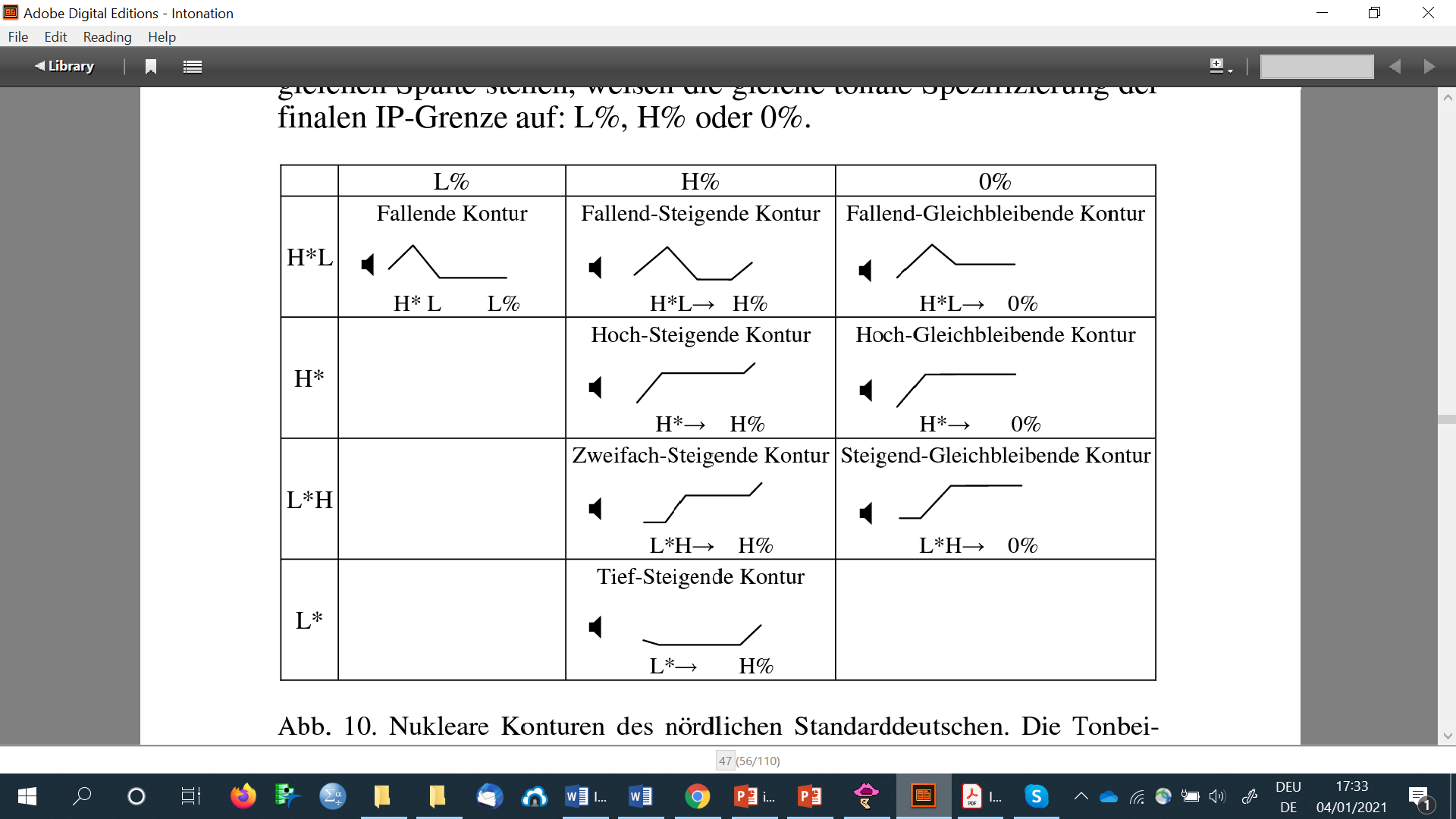 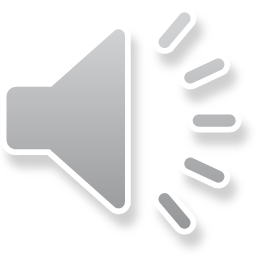 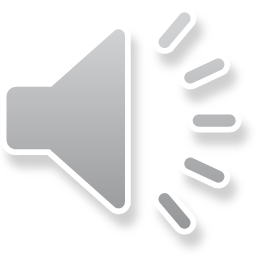 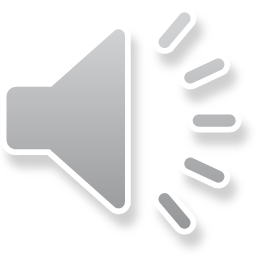 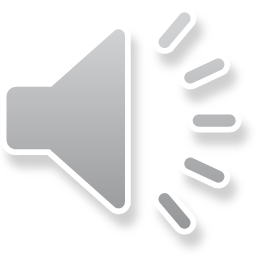 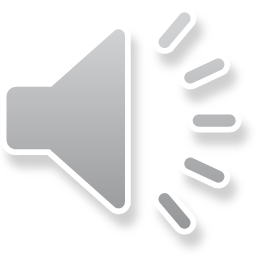 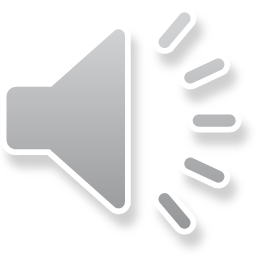 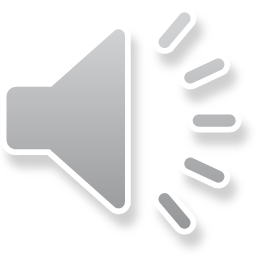 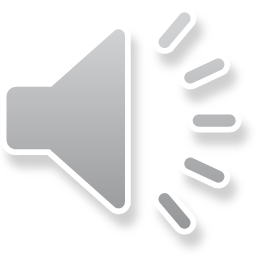 Tonausbreitung
Ein Ton spezifiziert mehr als einen phonetischen Zielpunk  L
Zwei solche  hohe oder tiefe Zielpunkte unterliegen nicht dem Deklinationstrend innerhalb einer IP
4
fallend  					H*L L%
fallend-steigend 			H*L H%
fallend-gleichbleibend 	H*L 0%
hoch-steigend 				H* H%
hoch-gleichbleibend 		H* 0%
zweifach steigend 			L*H H%
steigend-gleichbleibend 	L*H 0%
tief-steigend 				L* H%
5
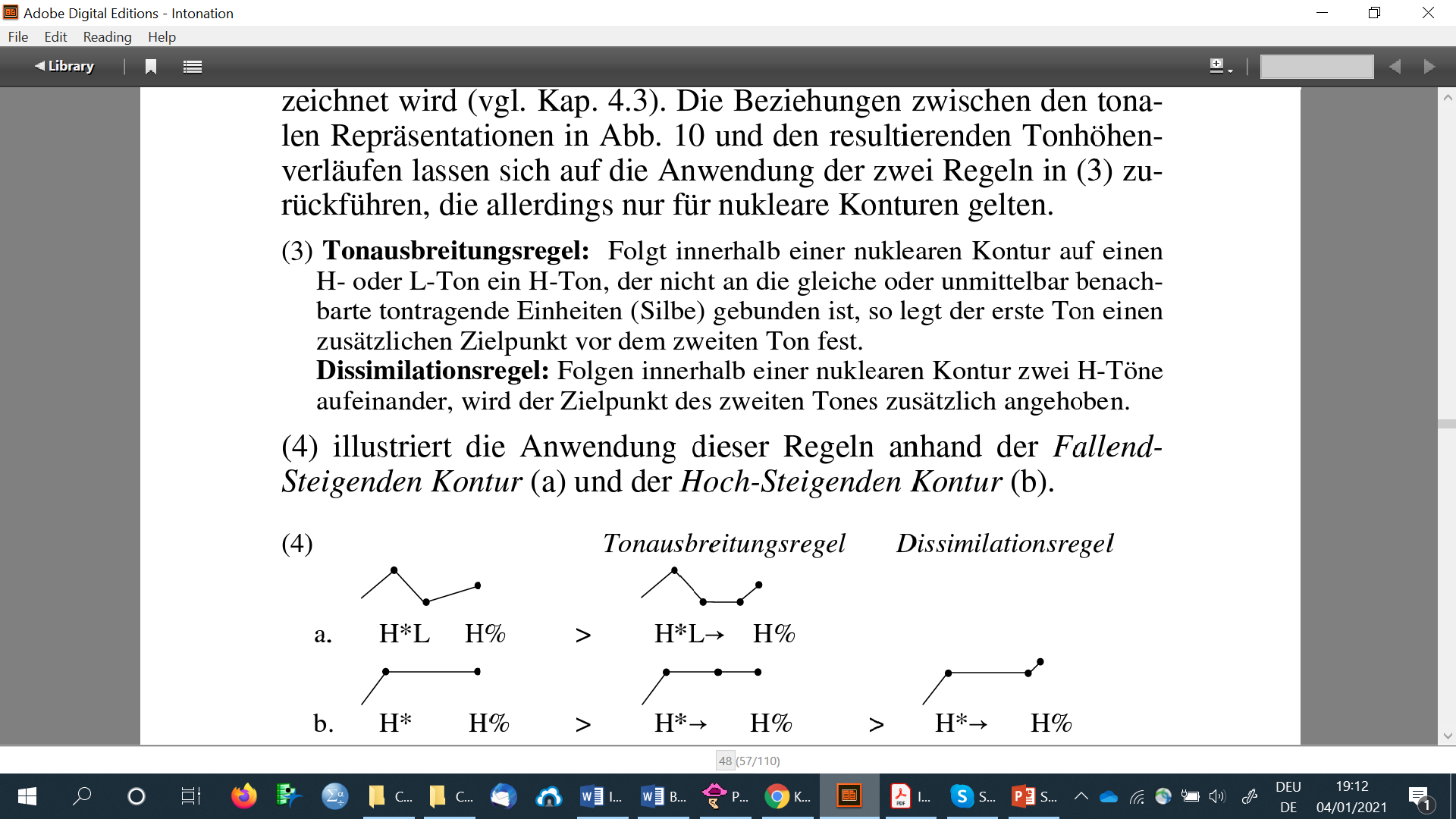 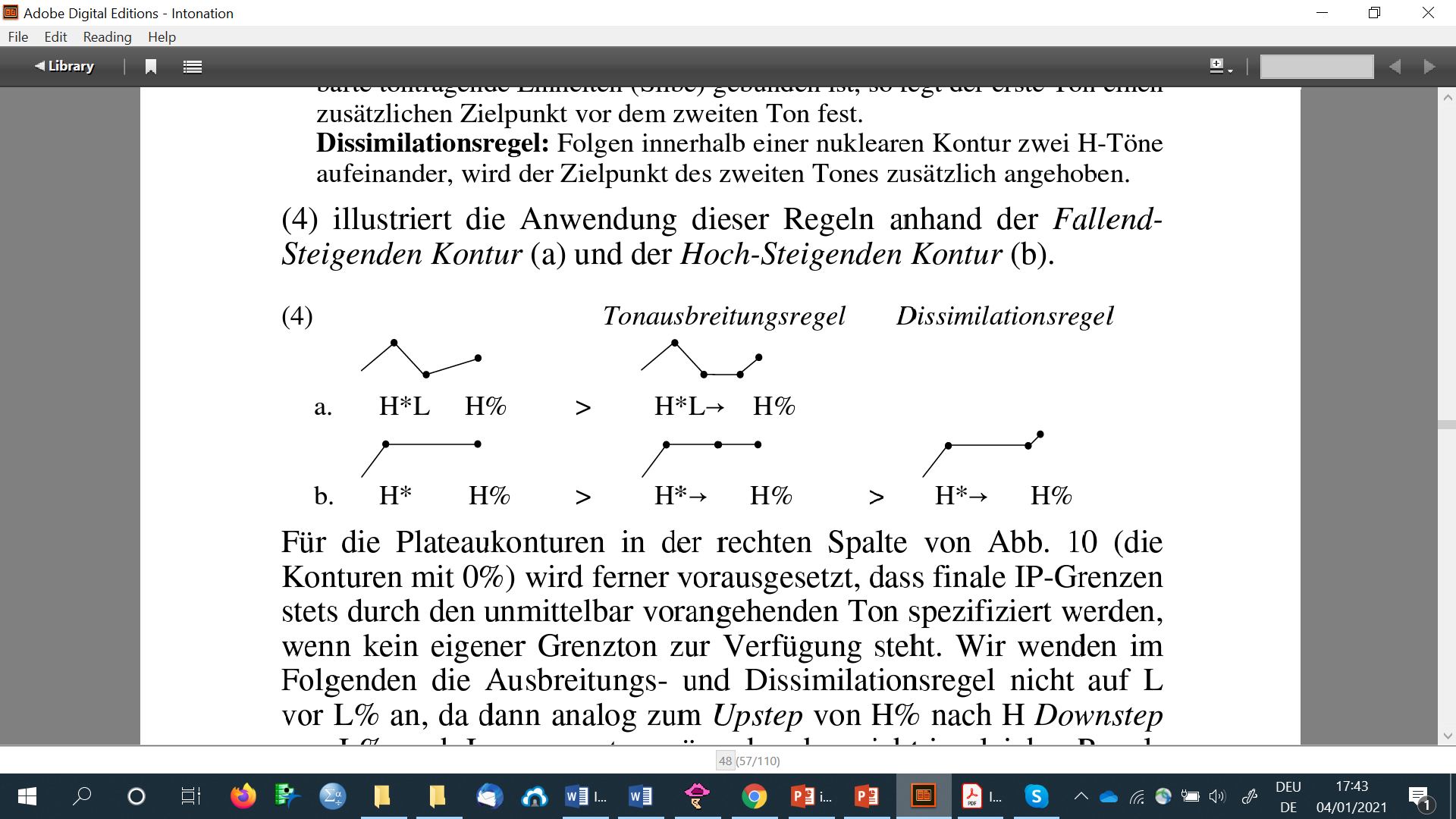 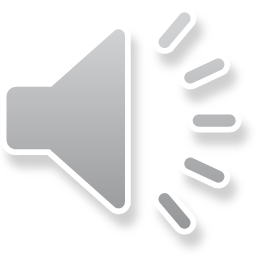 Upstep
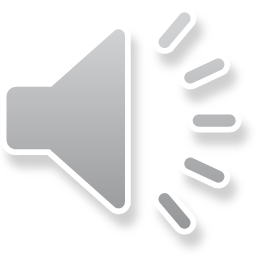 nicht auf L vor L% anwendbar
6
Akzentmodifikationen
Akzentmodifikationen:
später Gipfel (late peak)
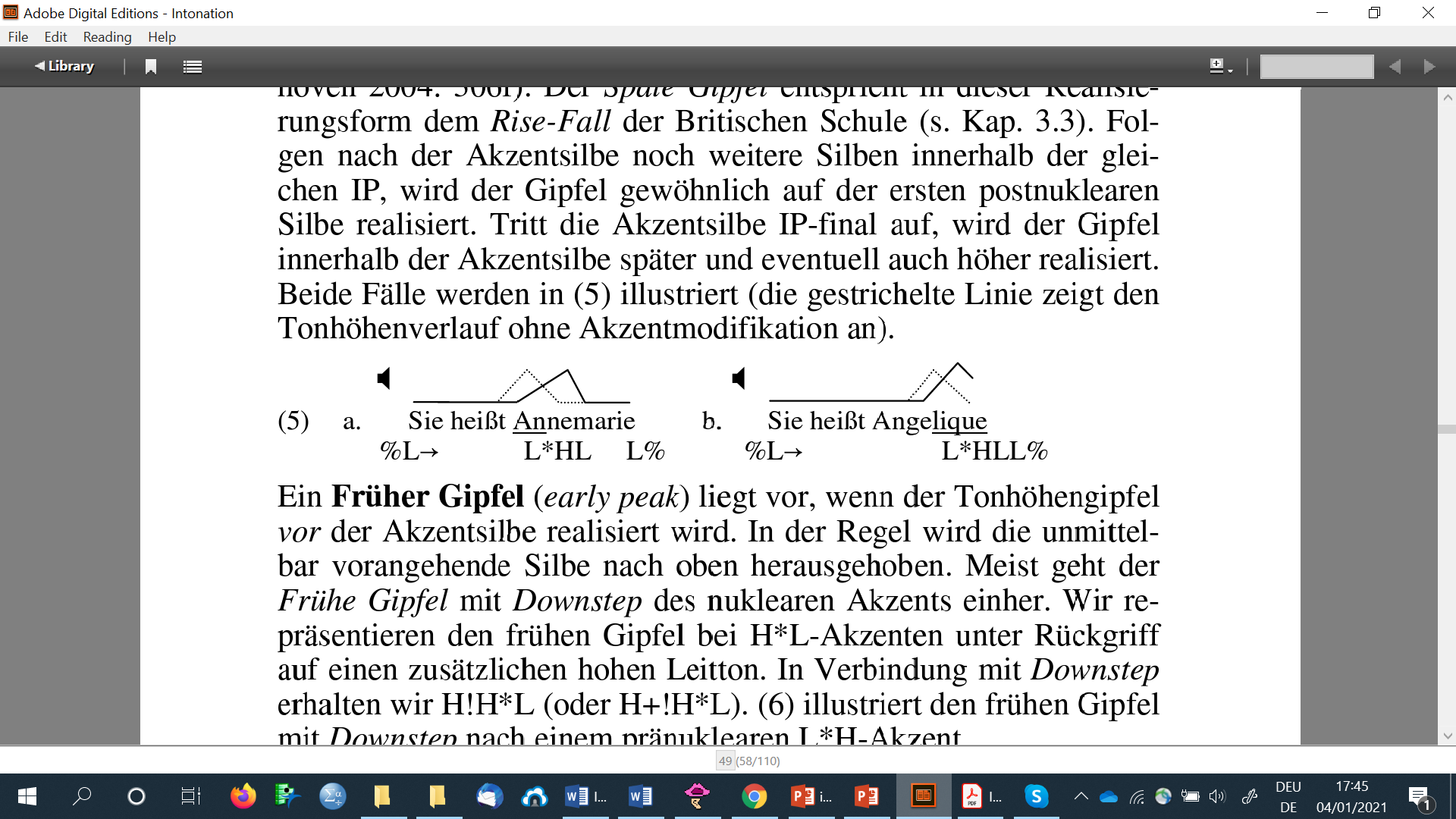 H*L
H*L
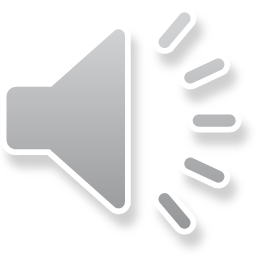 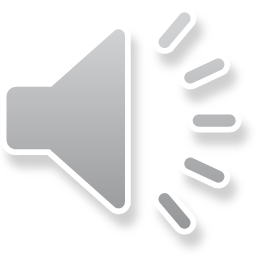 früher Gipfel (early peak)
Downstep
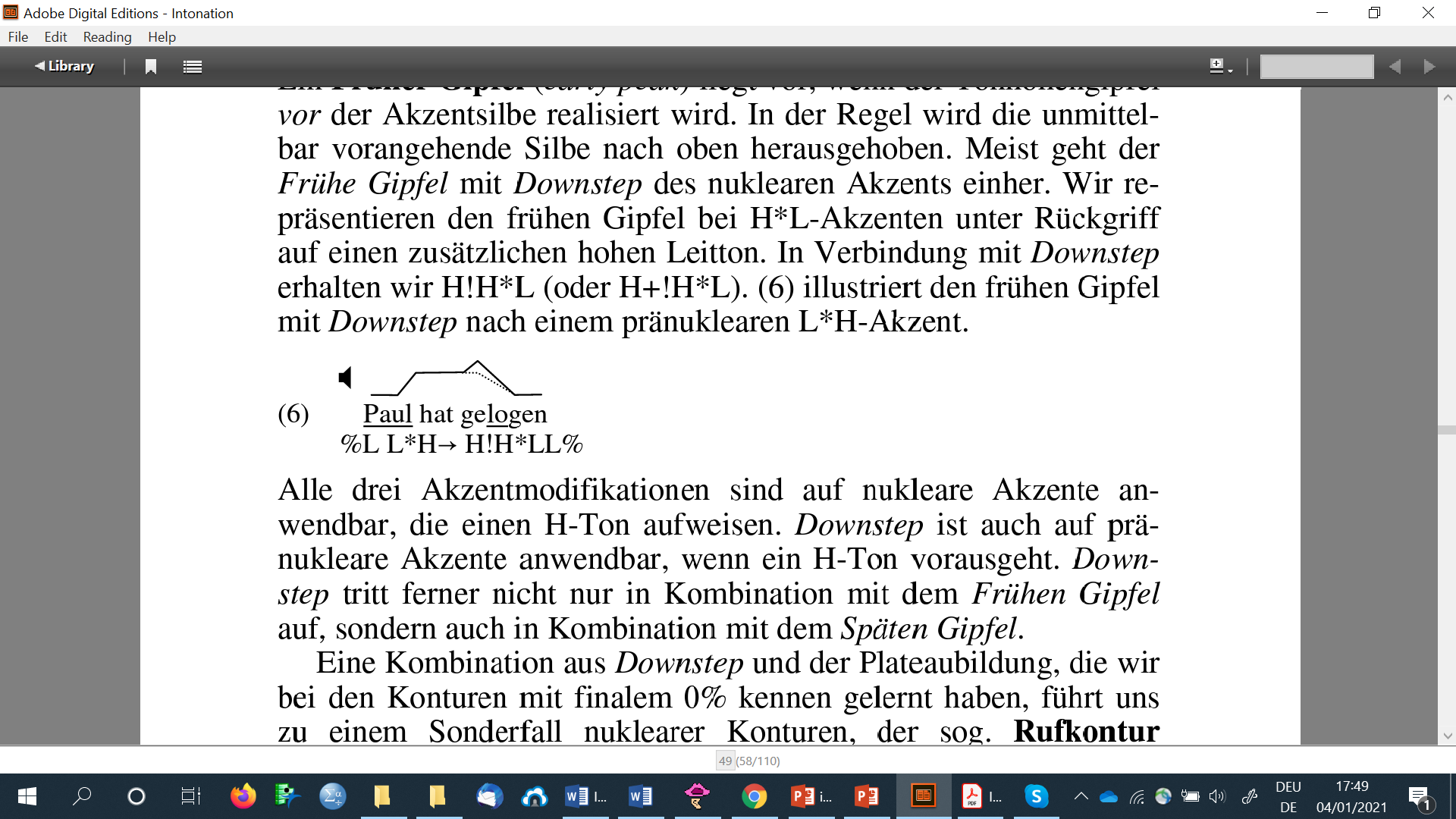 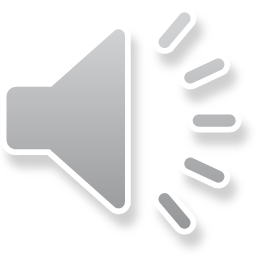 H*L
8
Rufkonturen (calling contour, chantig call): zwei Tonhöhenplateaus:
hohes Plateau, das auf der nuklearen Akzentsilbe beginnt;
halbhohes Plateau, das auf der Kopfsilbe des podtnuklearen Fusses beginnt;
Anpassung der metrischen Struktur, wenn nicht genügend Wortmaterial (vgl. 8).
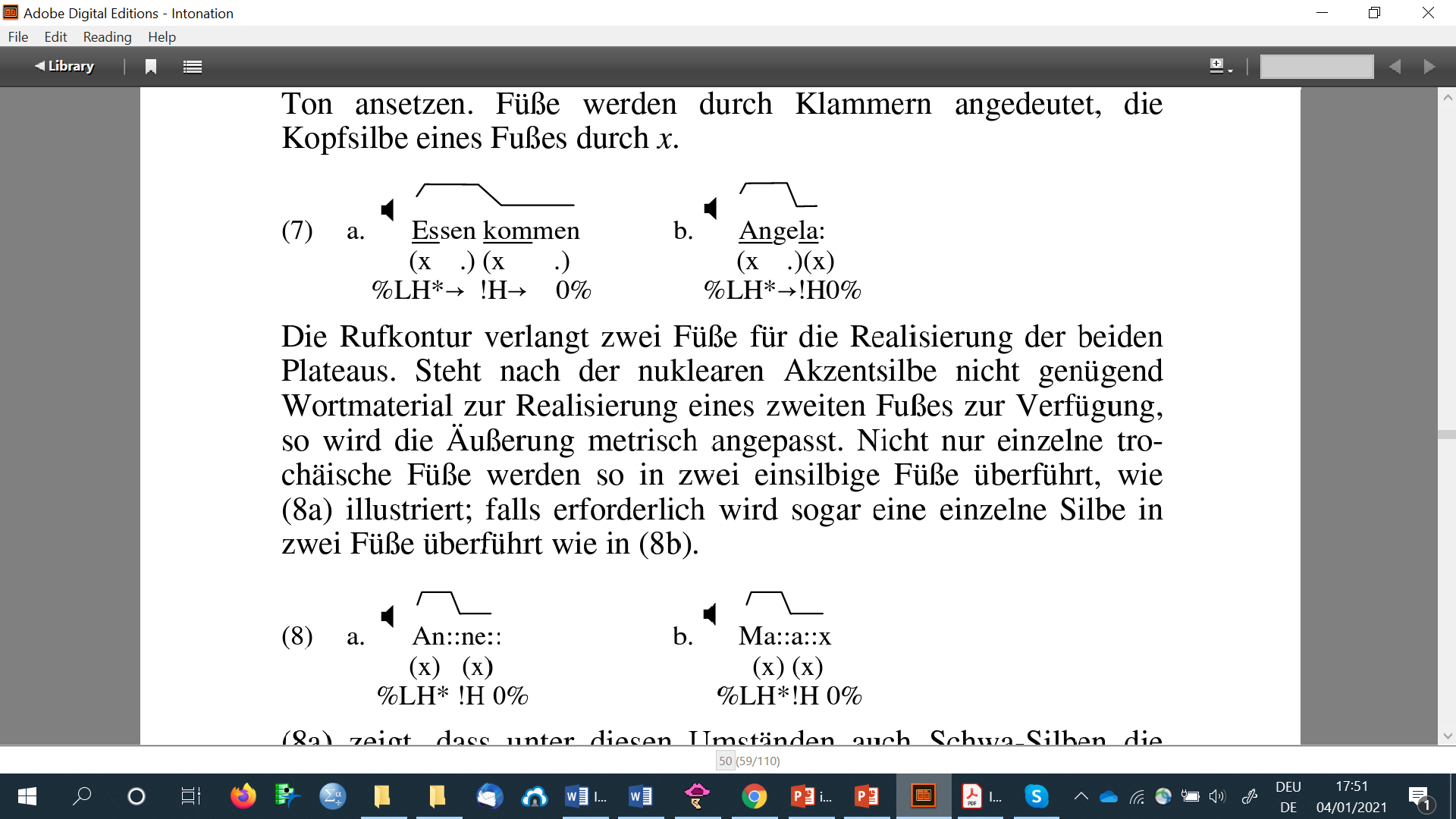 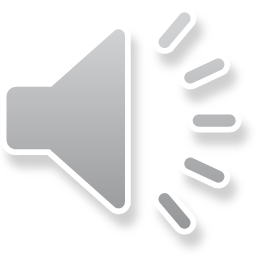 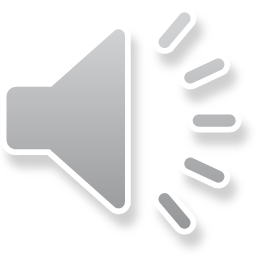 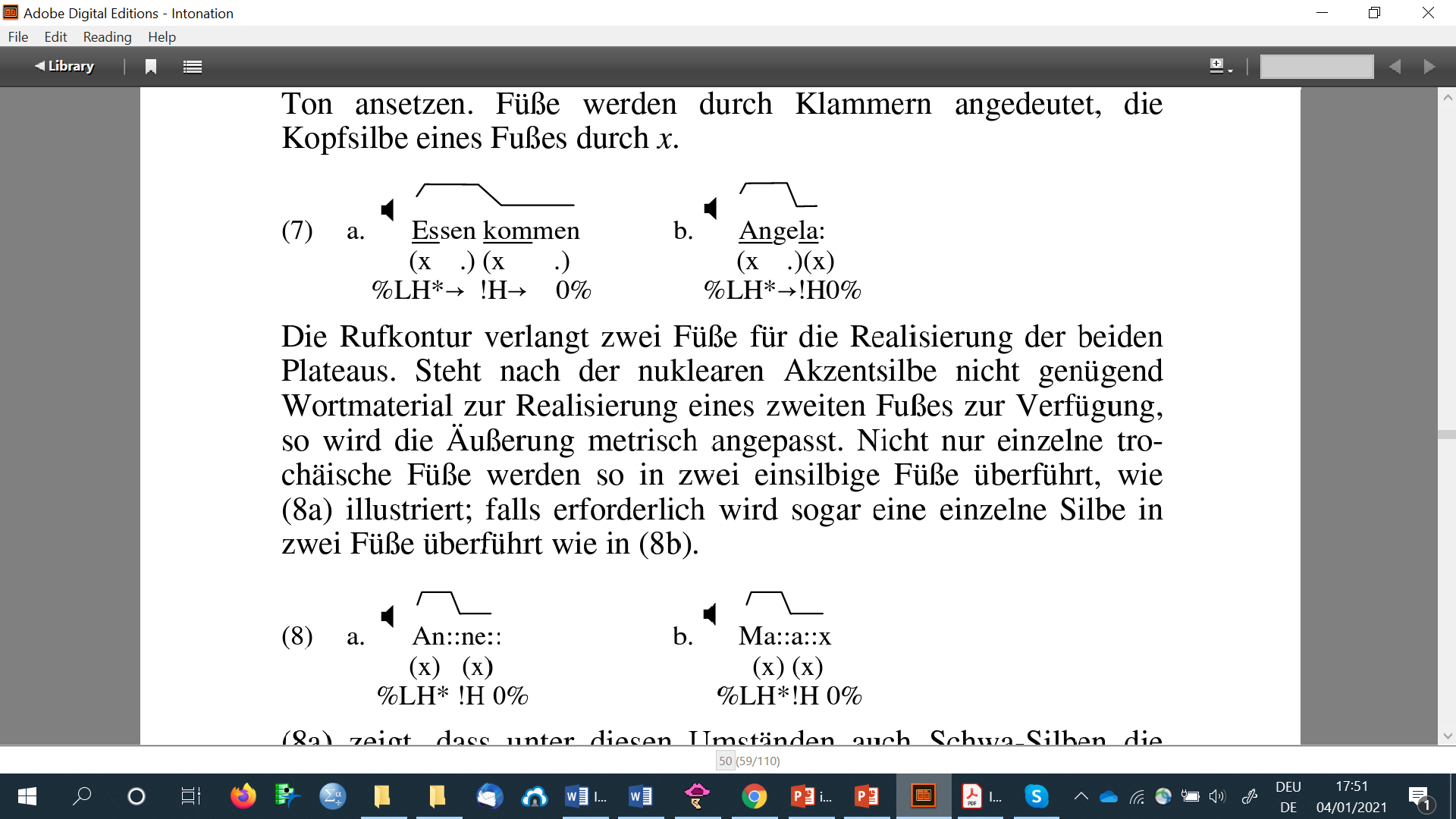 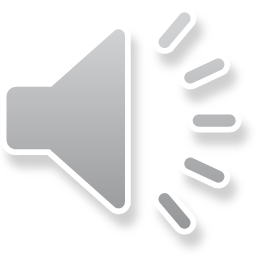 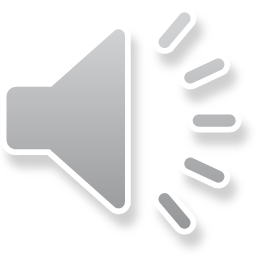 9